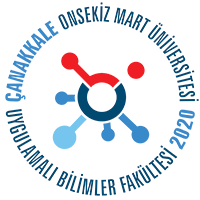 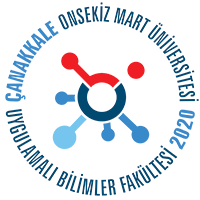 BÖLÜMÜNÜZE HOŞGELDİNİZ!
Rekabet değil, dayanışma!
ÇANAKKALE
ÇANAKKALE ONSEKİZ MART ÜNİVERSİTESİ (ÇOMÜ)
Misyon: Çağdaş, sürdürülebilir ve kapsayıcı eğitim yaklaşımı ile yetkin bireyler yetiştirmek; ürettiği bilimsel bilgi ve teknolojiler ile gerçekleştirdiği kültürel, sportif ve sanatsal faaliyetlerle ulusal ve uluslararası düzeyde topluma katkı sunmaktır.

Vizyon: Yetiştirdiği yenilikçi ve girişimci bireyler ile toplumun yaşam kalitesine katkıda bulunan bilim, teknoloji, sanat, spor ve kültür alanlarda öncü bir üniversite olmak.
Üniversite Yaşamıyla İlgili Yararlı Bilgiler
Öğrenci İşleri Daire Başkanlığı
Eğitim-Öğretim ve Sınav Yönetmeliği
Öğrencilik süresince alınabilecek belgeler
ÇANAKKALE UYGULAMALI BİLİMLER FAKÜLTESİ
SAĞLIK YÖNETİMİ BÖLÜMÜ
Misyon: Uluslararası akreditasyona sahip bir bölüm olmak ve bu düzeyde eğitim vererek, bilimi özümsemiş, çağdaş ve öncü sağlık yöneticileri yetiştirmek.
Vizyon: 2025 yılında, Türkiye’nin üniversite seçme sınavı puanı en yüksek ilk beş sağlık yönetimi bölümünden birisi olarak, uluslararası bilimsel donanıma sahip, yüreğinde tüm canlılara ve doğaya yönelik sevgisi olan, vicdanlı, adaletli ve demokrat olan; insan, hayvan, hasta ve çocuk haklarına saygılı iyi insanlar yetiştirmek. (https://saglik.cubf.comu.edu.tr/arsiv/haberler/2021-2025-stratejik-planimiz-guncellenmistir-r62.html)
Değerlerimiz
Bilimsellik (Ulu önder Atatürk’ün de dediği gibi tek yol göstericimiz bilimdir!)
 Etik (Güzel ahlaklı olmanın ölçüsü güvene dayalı bir ilişkiden geçer. Dürüst ol, vicdanlı ol, hakkını ara)
 Eşitlik (Bölümde öğrenci olan herkese eşit muamele yapılır ve diline, dinine, ırkına, cinsiyetine, sosyal statüsüne bakılmaz! Torpil yapılmaz, iltimas geçilmez!)
Dayanışma (Ekonomik zorluklarımıza karşı burs vb bulma ve/veya sosyal sorumluluk projeleri yazıp, yöneterek, toplumsal dayanışma sergilemek. Mezun oluncaya kadar en az bir sosyal sorumluluk projesinde yer almanız gerek. Yoksa mezun olamazsınız!)
Katılımcılık (Sınıf temsilcisi seçimi)
Adalet  Aidiyet  Girişimcilik  İşbirlikçilik  Yenilikçilik ve yaratıcılık Kalite ve verimlilik Sevgi Saygı Hoşgörü Mükemmeliyetçilik Yaşamboyu Öğrenme
Bölümümüzle ilgili bazı yararlı bilgiler
Dört yıl boyunca hangi dersleri göreceğiz?
Whatsapp Grubu kurulduğunda üye olunuz.
Kütüphane oryantasyonuna mutlaka katılınız.
Psikolojik destek birimi ücretsiz hizmet veriyor: https://pdrbr.comu.edu.tr/
Kahvaltı, yemek, eğlence, piknik etkinliklerimizi organize edebilir, katılabilirsiniz.
Atalık tohumdan üretilmiş meyve fidanı getirme şansınız varsa, getirin dikelim
Erasmus anlaşmalarımız var. Sizi Erasmus Öğrenci Değişim Programı ile yurtdışına gönderelim!
Akademik takvim
Herkes dört yıl boyunca 24 saat yanında (mezuniyet töreninde bile) bir kitap taşıyacak!
Sağlık Ekonomisi Yüksek Lisans Programımız (%30 İngilizce) Türkiye’de ilk ve tek!
 Gönüllü staj yapabilirsiniz 11) Sosyal trascript
Teşekkür ederiz